106年苗栗出院準備友善醫院教育訓練
照顧管理概論
台北市立大學衛生福利學系
張淑卿
carolchang08@gmail.com
課程目標
能瞭解照護管理的意義、理念及內涵
能瞭解照護管理國內外的發展概況
能瞭解長期照顧管理中心及照管專員的角色
這些人您覺得他們的需要是什麼?
86歲獨居,前兩天曾跌倒過置換髖關節的張奶奶
13歲早產出生的陳小弟弟呼吸系統發育不良,常因氣喘住院,最近有因呼吸問題出院後須長期用呼吸器
36歲林先生未婚發生車禍導致脊椎受損,自我照顧能力缺損,本次因四級壓傷清創住院，現預定要出院,與70歲輕微失智的媽媽同住，您覺得他及其他的家人需求是什麼?
40歲張小姐離職回家照顧80失智爸爸跟中風失能媽媽及智障的小弟….
3
個案管理(Case Management)
(Perlman,1986）
與照顧管理的差異??
4
Worker
Case
Resources
當太多專業人員管時怎麼辦
6
Needs and Care
Care management
Multiple needs and complex cases
High risk needs
70-80%
7
照顧管理的發展
國外
個案管理概念於1863年美國麻省照護貧病個案時被使用
1935年正式出現於美國社會安全法案中
1963-1980廣泛用於精神病患及遊民
1980年代後期因DRG普遍用於出院準備服務
Care management在1990年代由英國首先
2000年日本實施介護保險提出照顧管理(care management)
國內
1988年王玠首用此方法於受刑人家屬服務
1990台北市社會局開設個案管理的教育訓練
1998年照顧管理一詞引進國內，正式官方文件中則出現於2001年長照先導計畫
其目標在於管理處遇(treatment)和支持(support)，而非管理案主個人
照顧管理的定義
要管理的是一系列的「照顧」而非僅是「個案」而已。(Payne,1995)

照顧管理是個案管理的管理(Challis,1990)

所從事的工作並非僅是案主的照護，尚包括資源的管理(Oreme & Glastonbury,1993)

若使用個案管理而非照顧管理的焦點將會是案主的弱勢而非其優勢(Phillips,1996)
照顧管理的定義
照顧管理是一種案主參與服務的選擇、計畫和輸送的社會工作和社會服務方法,同時,它也是一種經過需求評量和確認可用的服務後,再為案主設計並組織包裹式照顧(護)的技術(Orme S Glastonbury ,1993)。

一種透過具有個管能力的專業人員，整合多專業，多資源的服務過程。從微觀面評估個案需求、擬訂計畫、整合協調資源、開發倡導資源，協助有多重問題需求的個案與家庭，得到具品質，持續且有效的服務。從鉅觀面則是讓服務資源輸送體系得到適當的配置與開發(張淑卿，2007)。
照顧管理功能
確保資源能夠有效運用。
使人們能夠在社區中生活，以恢復或維持其自立
將因身心障礙或疾病產生的影響降至最低。
以尊重的態度對待服務使用者。
鼓勵個人作選擇和自決，並增進其既有的能力與 照顧資源。
促進使用者、照顧者及服務提供者和代表他們的 組織之間的合作。(英國衛生部,1990)

Austin(1992)主張照顧管理的功能
案主層次-強調服務的整合，故重視個別照顧計畫的訂定與執行。
服務體系-照顧管理者的主要職責則為資源的分配和控制。
個管、照顧管理與傳統個案工作
照顧管理的特性
異於傳統的個案工作方法，強調整合性
服務對象
同時遭遇多重問題的個人或家庭，抑或需長期照顧的個人為對象的人群服務方法
服務目標
案主層次是滿足其需求，體系層次上則是有效率的使用資源
功能
依個案評量其需求後提出的全面性照護服務
是統合和聯繫照護服務的一種機制，透過服務達到案主充權的功能
主要特色
密集且長時間的服務介入
服務廣度的擴展
主要工作
是一系列工作
個案的篩選、評量、目標界定、資源確認和擬定介入計畫、計畫執行、
   監督管理、再評量、結案與追蹤
組織的回應
多層次組織的回應(連結實務、廣泛的資源及機構層次的活動)
強調整合性關係
傳統臨床個案工作與照管比較
(Rothman & Sager,1998)
Who can be care manager?
15
照顧管理核心重點
發現問題
評估全人  評估家庭  評估社區
確認問題  
知道正常與非正常  (生理   心理   社會 )
誰的觀點?您的?服務使用者?家屬? 
解決問題
現存的方法(資源:專業人力  服務人力  經濟  文化)
潛在方法(如何讓發現?將潛在資源導入,倡導方法,造成風潮)
不存的想像方法(創新)
16
照顧管理的運用
體系層次
1.將有限資源做最有效的運用
2.整合與連結資源
3.發展社會助人網絡
4.提升照顧品質
5.抑制成本
案主層次
1.透過整合將失能對案主的影響降到最低
2.充權案主強化既有的能力
3.鼓勵案主參與自身照顧，支持自主與自決
我國長期照顧管理制度運作
1998 「老人長期照護三年計畫」輔導縣市成立「長期照護管理示範中心」
2005年
25縣市一縣市至少每個縣市一個「長期照顧管理中心」
依服務量(老人及失能人口)由中央補助專員聘用人力
中心運作機制與人員管理由衛生署主導/內政部協同
人員業務補助
衛生福利部(照護司)補助照顧管理專員/督導薪資(部分縣市補助)
業務部份依業務主管單位由社會局及衛生局共同支應

目前業務運作
社政服務項目服務設計及管控由衛生福利部(社會及家庭署)主導
衛生服務項目服務設計及管控由衛生福利部(照護司)主導
2011年進行偏遠地區(山地離島)地區長期照護服務據點佈建
2016年
擴大辦理照顧管理工作(各縣市增設各分站)
長照2.0推動社區照顧(ABC)體系試辦輔導計畫
高危群個案定義
年齡/特定疾病診斷/自我照顧及資源使用能力/經濟及社會資源情形/家庭支持情形/特殊照護需求
個案發現/通報
評估重點：
案主資料:個案及家庭基本資料/案主健康功能狀態/生理社會狀態/認知情形/行為狀態/支持情形/經濟狀況
資源資料：案主及家庭內部資源現況/運用資源能力/現有外部資源情形
收案評估(關係建立)
案主需求改變或資源使用狀態變化
案
主
家
庭
及
社
區
內
外
資
源整合
協商
開發
確認問題/擬定目標
透過跨專業問題評估確認問題
依可解決性,重要性及時效性排定優先順序
擬定計畫
與案主或家庭進行會談確認計畫目標及服務措施/依案主最大利益考量及可行性排定執行計畫時間表
進行資源整合,協商與倡導:
個案照護需求資源引入(人力/物力/財力/照護技巧)/家庭及案主資源再開發/家庭結構的重組/資源整合與安排轉介程序
執行服務
(直接/資源/倡導)
監控案主及家庭與資源互動情形(適當性/滿足需求情形)
監控案主,家庭及資源系統改變狀態
監控案主及家庭服務計畫目標達成情形再次評估
監控服務
評價案主/家庭及個案管理師照護成效:如再住院率/疾病惡化情形/滿意度/自我照顧功能及資源使用能力能力改變情形
監控案主,家庭及資源系統改變狀態
監控案主及家庭服務計畫目標達成情形:
服務成效評價
結案( 結束關係)
管理流程與內涵
(張淑卿,2007)
失能個案照顧管理服務提供模式
長照2.0服務
長期照顧
單一窗口
喘息服務
家屬主動求助
居家服務
照顧管理專員
長期照顧管理中心
醫療院所轉介
失能程度
居家復健
衛生所通報
需求評估
居家護理
家庭支持系統
社福單位轉介
居家營養
老人餐飲服務
照顧服務需求
鄰里長通報
機構照顧
各類服務標準作業流程
督導機制
品質監測機制
其它
輔具服務
失智症服務
其他資源
社區照顧(ABC)體系服務流程(1/2)
一場接力賽的開始
1.評估核定額度，並擬定照顧計畫(care plan)
2.角色任務：
(1)服務體系推動之監督與管理
(2)向前延伸至出院準備，向後落實個案服務品質管控。
民眾申請服務
照管中心
向個案詳細說明長照ABC模式，尊重個案選擇：
(1)無意願使用，照會長照服務單位提供服務。
(2)有意願使用，且具照顧服務、喘息服務等需求，照會A級單位進行後續個案管理。
尊重個案選擇意願
照會
長照服務單位
照會
A級單位
照管中心提供評估資料與核定結果給A級單位。
21
社區照顧(ABC)體系服務流程(2/2)
1.長照中心監督服務體系之推動。
2.定期複評，並落實個案服務品質管控。
22
照管中心
A級單位
變更服務項目/變更額度
1.以最小化民眾等待服務時間為原則。
2. A級單位視個案服務需要安排家訪及評估。
家庭訪視及評估
1.A級單位視個案需要或提供服務後有問題者，邀集BC級單位召開跨專業照顧會議
2.原則每月至少1次
召開跨專業
個案照顧會議
1.擬定服務計畫
2.安排照顧服務
1.A級單位照會B、C級單位提供服務。
2.民眾與ABC級單位簽訂服務契約。
3.ABC級單位依個案使用服務情形登打服務紀錄。
ABC單位提供服務
1.A級單位定期追蹤各級單位提供服務情形。
2.個案有變更服務項目或變更額度之需求，通報照管中心。
A級定期追蹤
長期照顧管理專員多重角色
直接/間接服務者

經紀人/購買者
照顧管理專員資格條件
照顧管理專員的工作職責
個案發掘及轉介
個案需求評估
服務資格核定
照顧計畫擬定
連結服務
複評
結案工作
社區資源整合與開發運用
監督各項服務方案品質
長照教育訓練宣導工作
處理民眾申訴案件
辦理其他照顧管理相關工作
出院準備與長照的轉銜
透過照顧管理的有效轉銜降低民眾接受服務的等待期
美好的家園期待您我共創!!
謝謝聆聽!!
有問題或分享請多利用mail!!
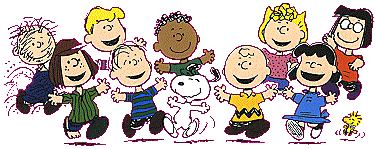